Правильні многокутники
Пакет програм Gran-2D
Євдокимова Надія Володимирівна, КЗШ №72
Одним із шляхів вирішення цієї проблеми є використання на уроках математики комп’ютера з відповідним програмним забезпеченням. Даний напрямок застосування комп’ютерного моделювання в геометрії широко відомий в нашій країні та за кордоном: достатньо відмітити такі широко відомі програмні продукти як Cabri, Cinderella, DG, GRAN-2D
Якщо побудова правильного трикутника або квадрата є відносно простою, то вже побудова правильних многокутників із більшою кількістю сторін часто викликає труднощі. Розглянемо, зокрема, побудову моделі правильного многокутника на прикладі побудови правильного шестикутника.

1.     Будуємо довільний відрізок AB - радіус майбутнього кола 

2.     Будуємо коло за заданим радіусом із центром в довільній точці О, скориставшись інструментом ”Коло за радіусом”.
3.     Створюємо точку на колі С, скориставшись інструментом ”Створення точки”. Дана точка буде прив’язаною до кола і може вільно рухатись вздовж нього.

4.     Відкладаємо від побудованої точки хорду кола, довжина якої дорівнює радіусу кола. Для цього необхідно:

 побудувати коло за заданим радіусом АВ з центром в точці С, скориставшись інструментом ”Коло за радіусом”;

побудувати точку перетину вихідного кола з побудованим колом, скориставшись інструментом ”Точка перетину”.

5.     Повторюємо попередній пункт ще 5 разів, приймаючи за вихідну точку кола, яку було побудовано на попередньому кроці.

6.     Будуємо многокутник з вершинами в побудованих точках, скориставшись інструментом ”Ламана”.

7.     Ховаємо всі допоміжні побудови.
Розглянемо побудову моделі правильних многокутників на прикладі побудови правильного трикутника, п’ятикутника , шестикутника.
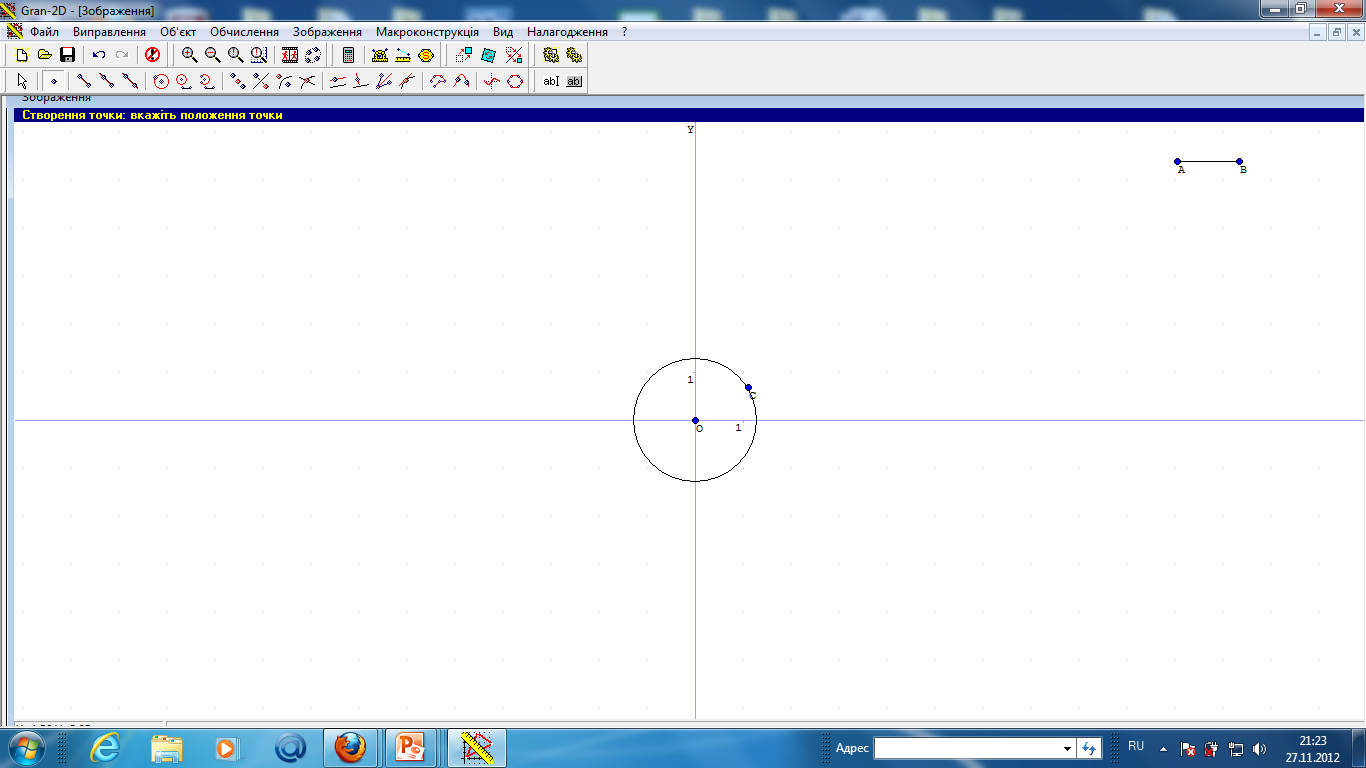 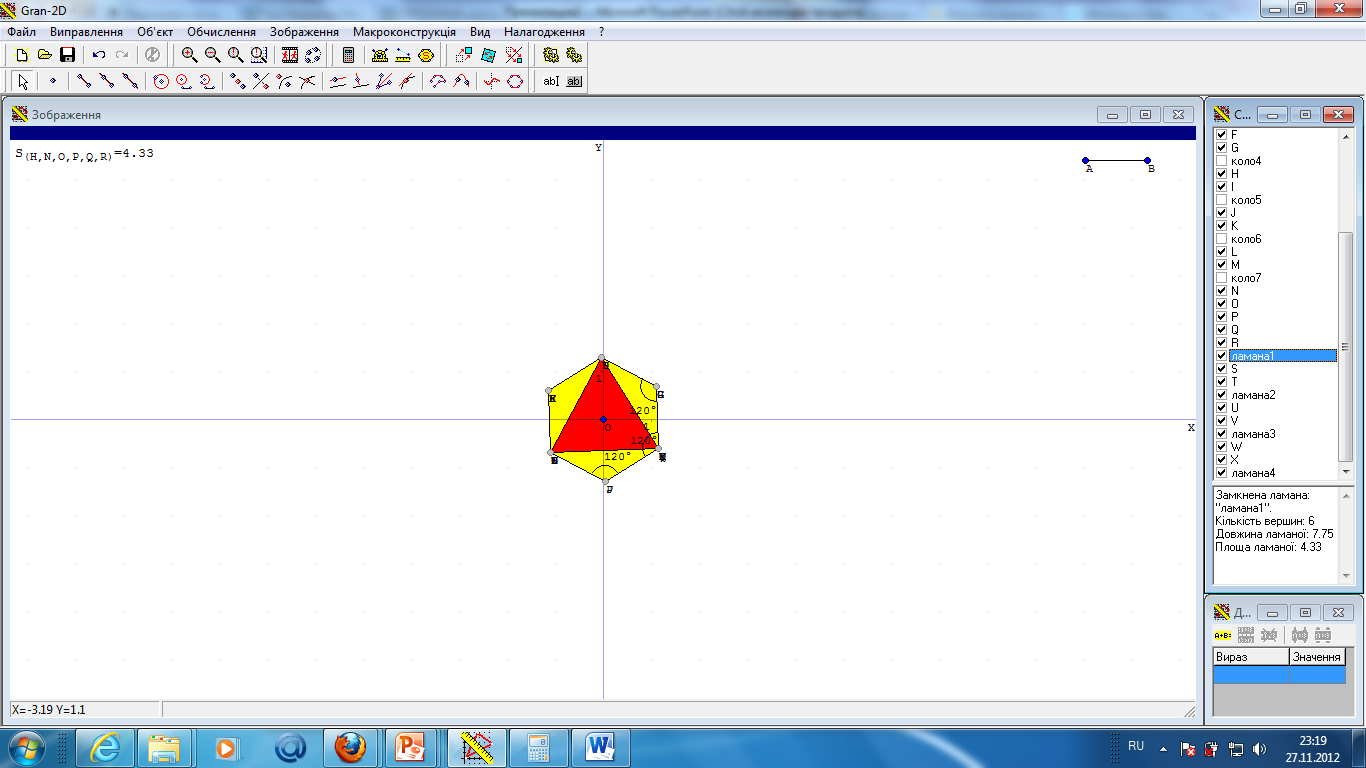 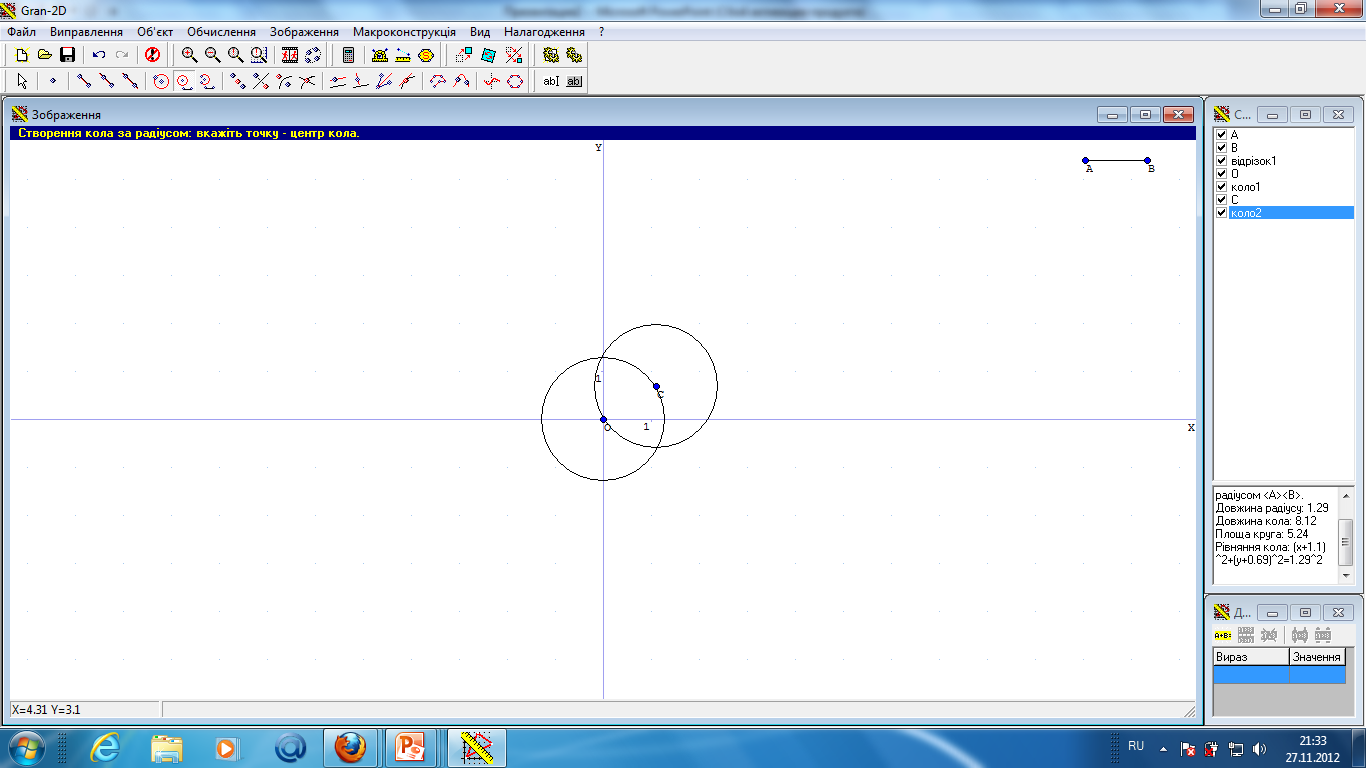 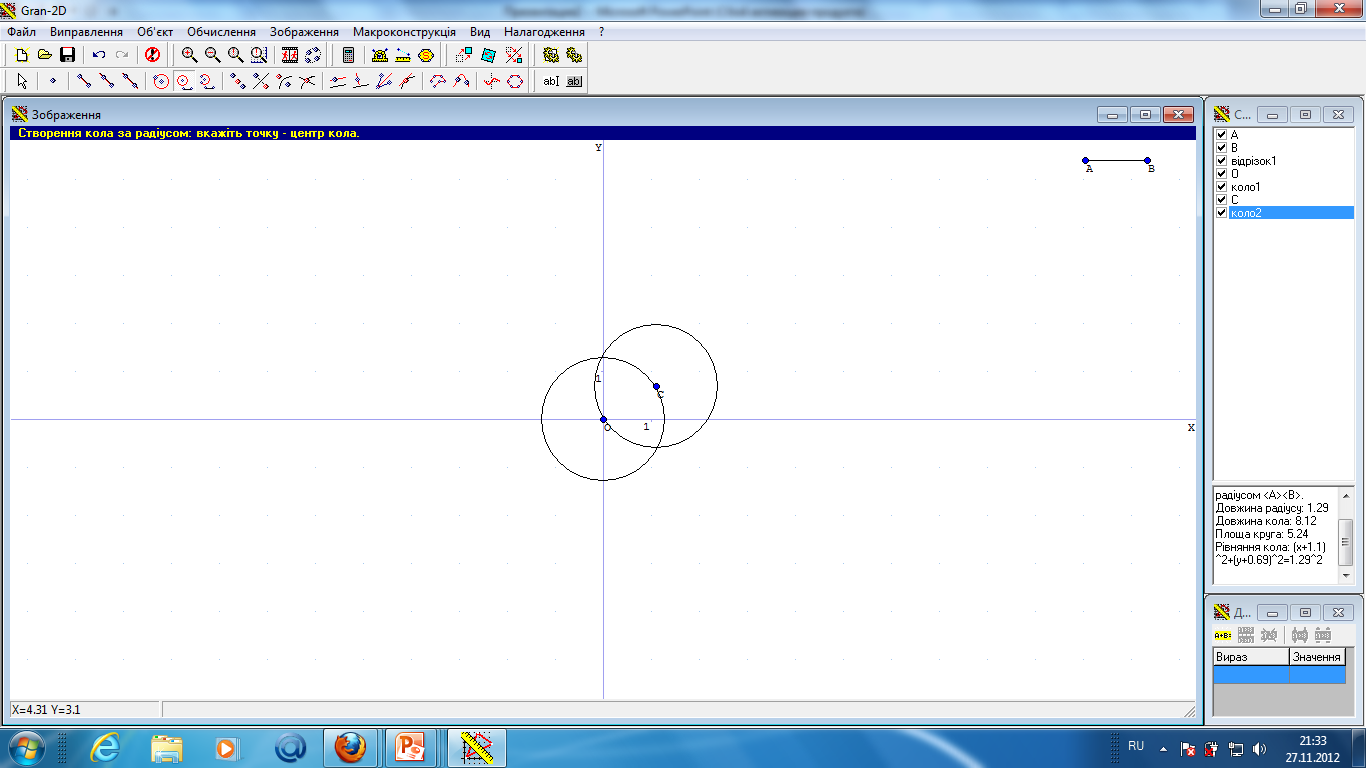 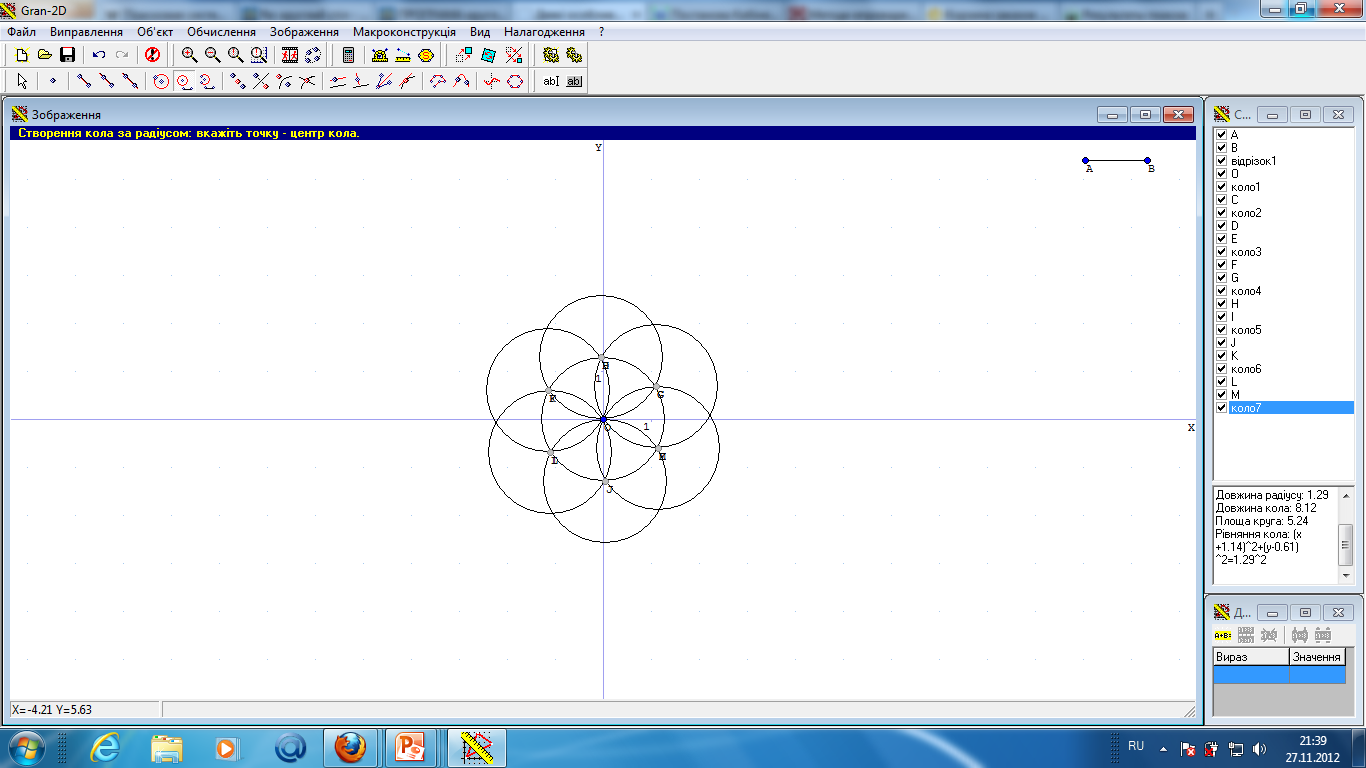 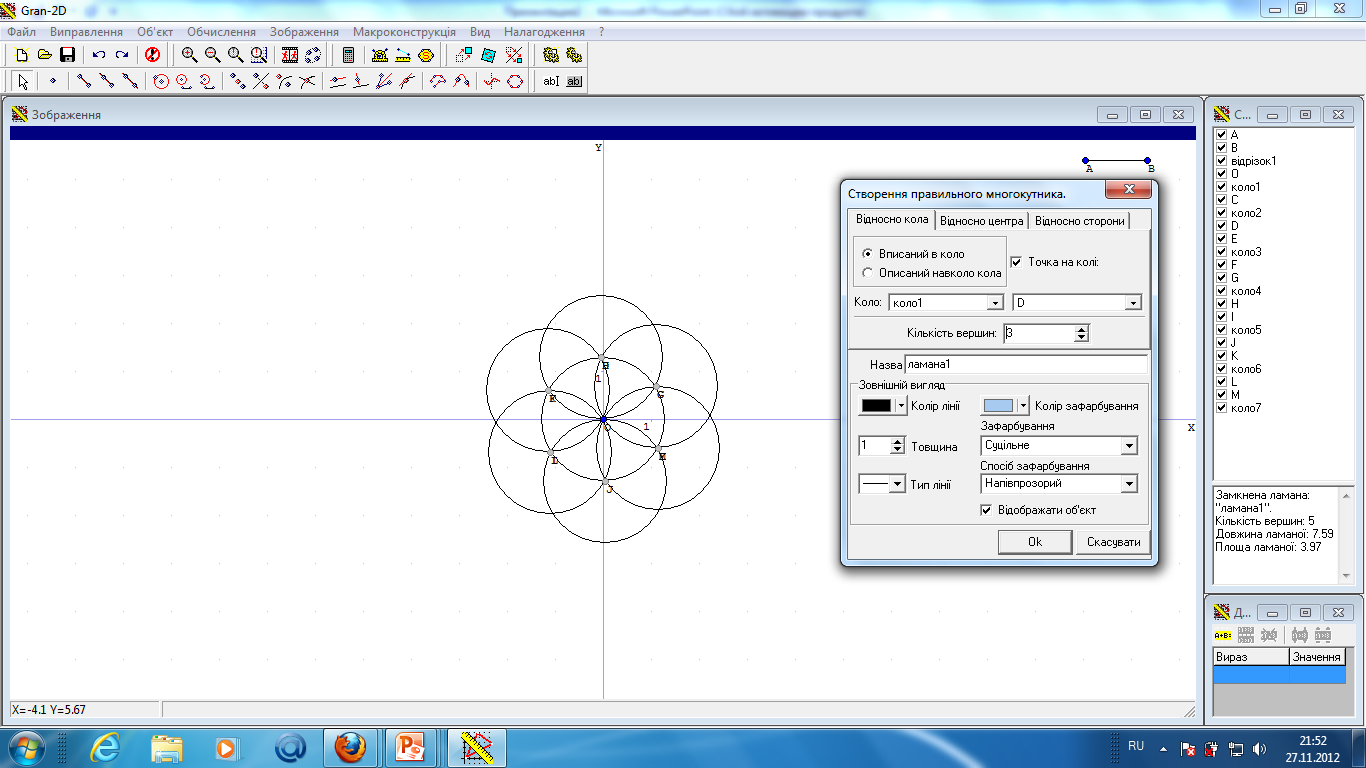 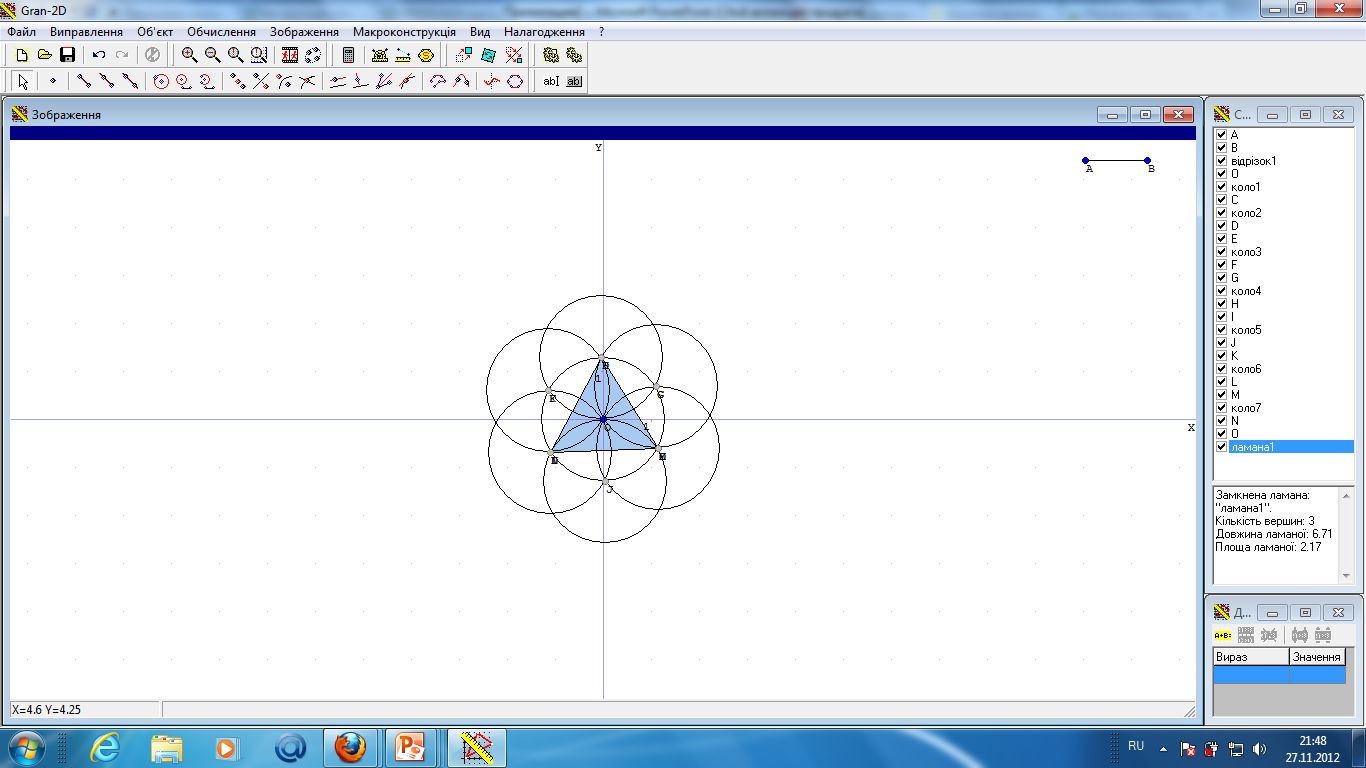 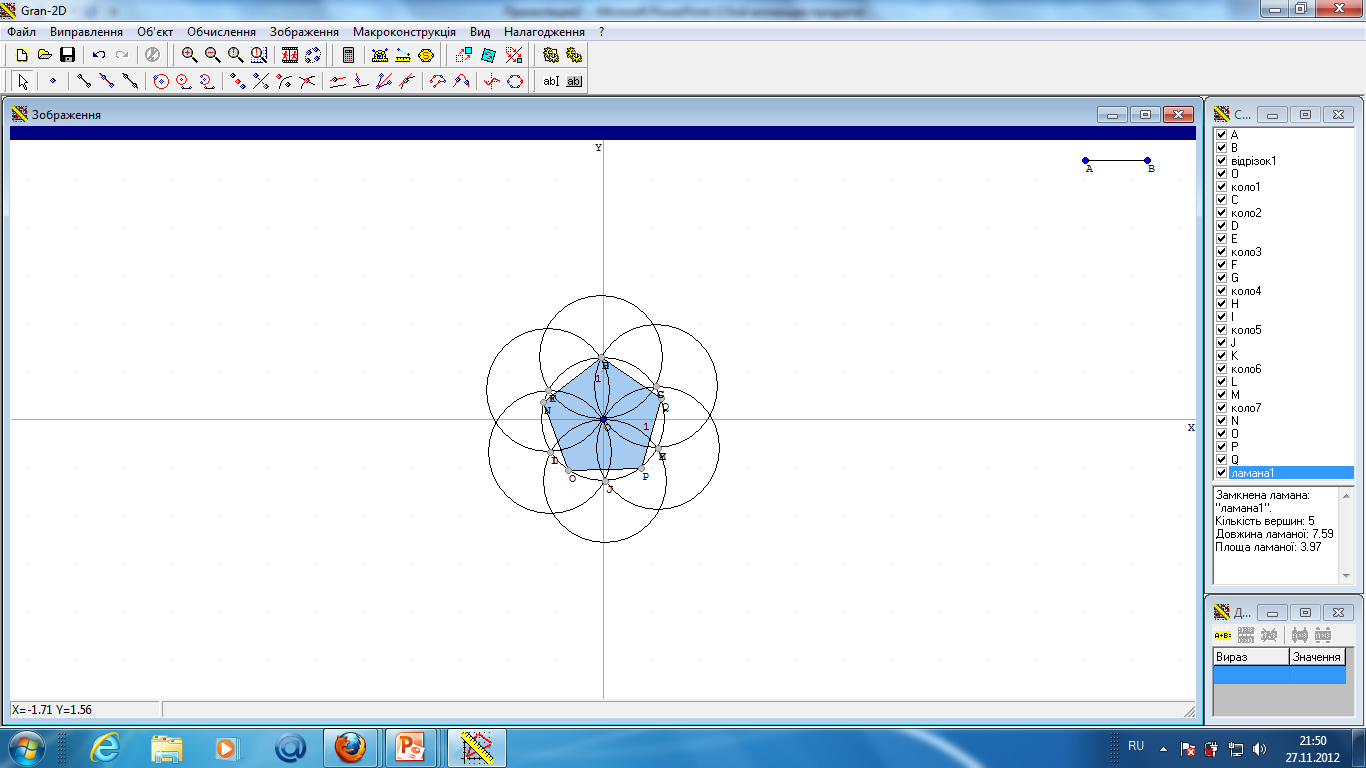 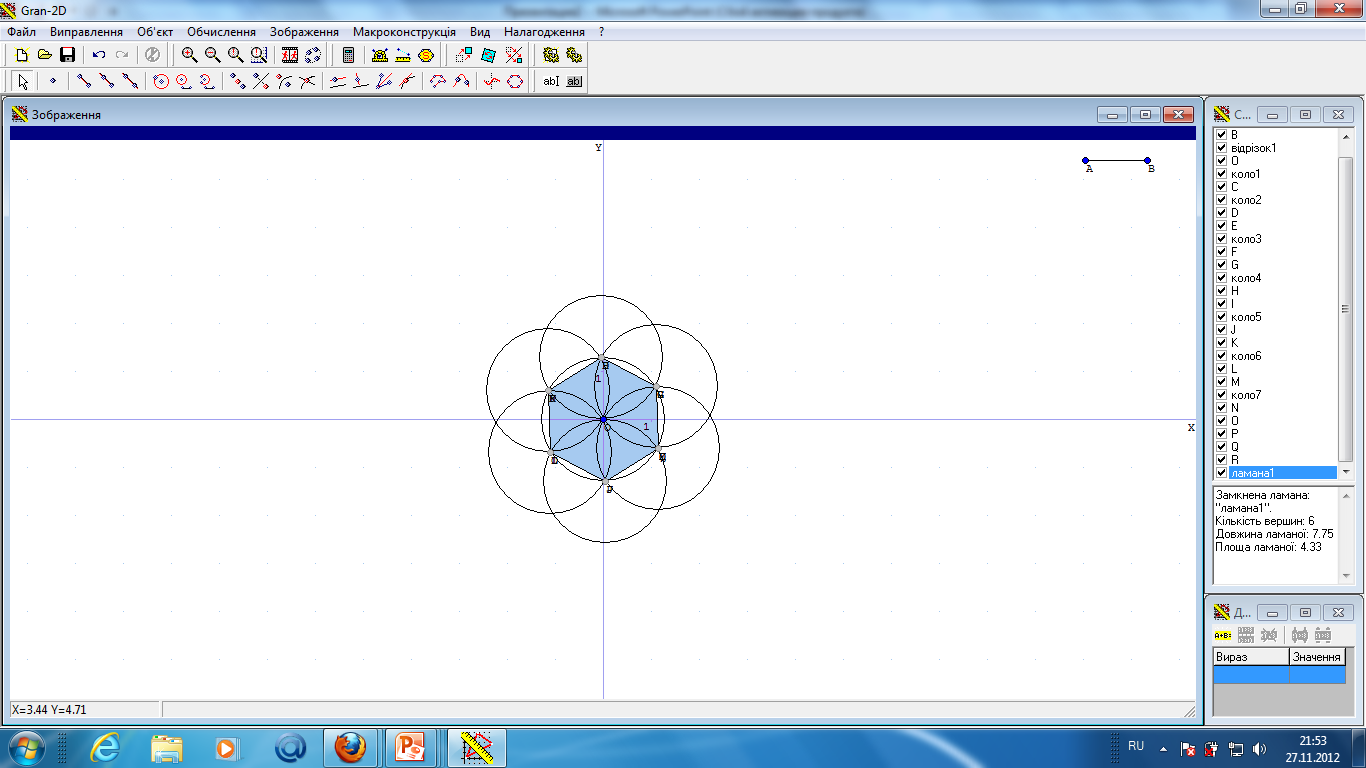 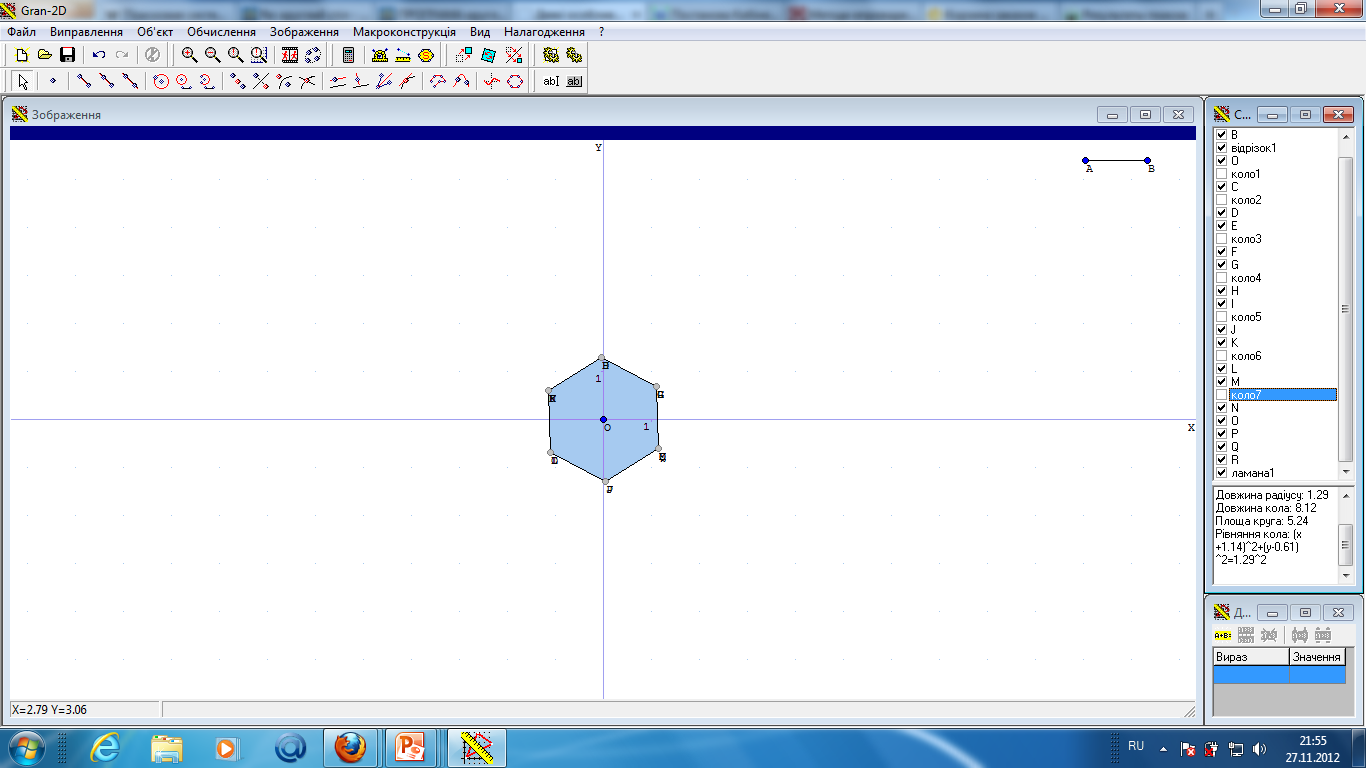 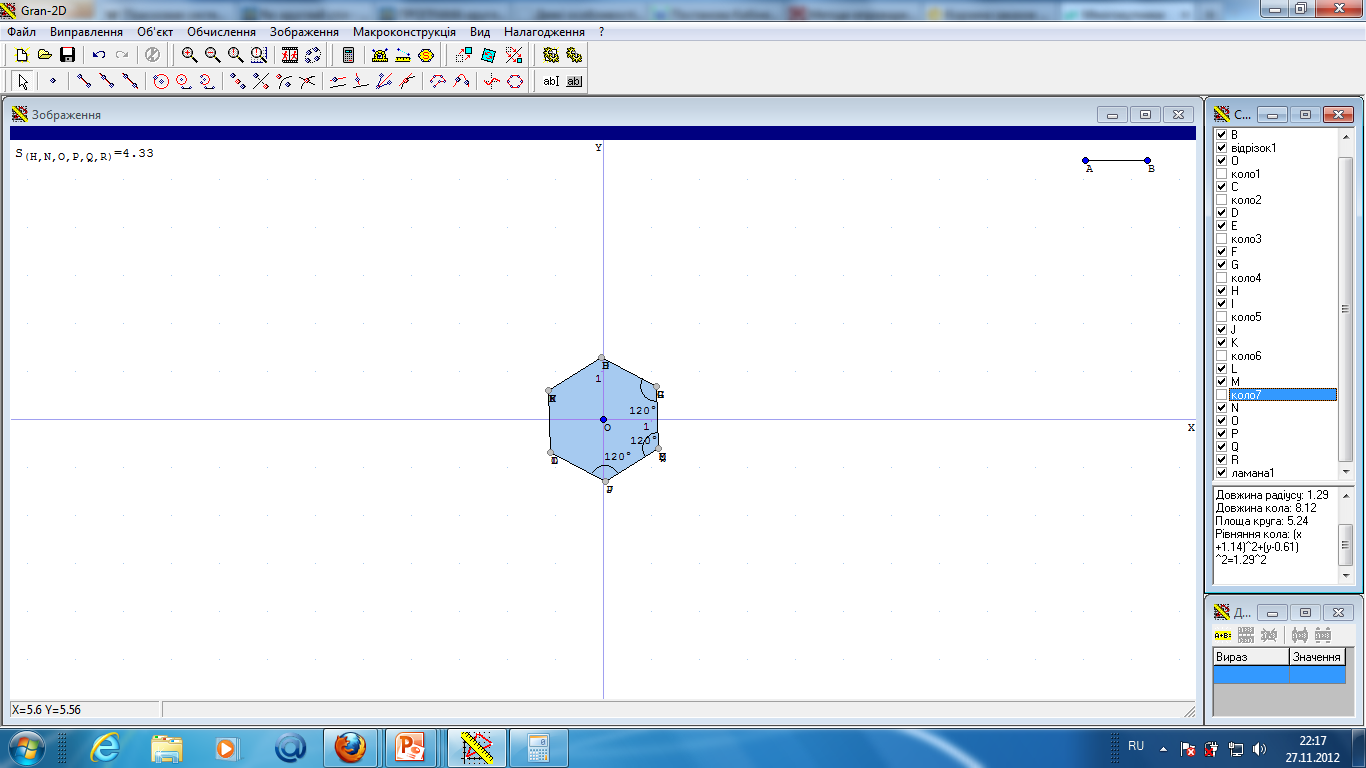 Як відомо, кут між сторонами правильного n-кутника в градусах дорівнює